小数乘法
小数乘小数以及其的估算
WWW.PPT818.COM
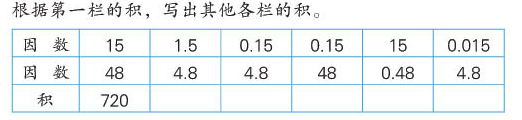 7.2
0.72
7.2
7.2
0.072
说说下面的积是几位小数：
0.19×4.2       5.16×1.3 

    6.37×0.28     24.6×3.2
口算下面各题:
0.6×3             49×0.1           8×0.125


50×0.3           3.77×0           1.6×0.2


3×0.25×4	        7.6×0.8+0.2×7.6
=1.8
=4.9
=1
=15
=0
=0.32
=3
=7.6
1.6×0.2＝0.32
积不变，移动因数中的小数点，你能再说出几个乘法算式吗？
(     ) × (     )  = 3.2
(     ) × (     )  = 0.032
估算下面各题:
9. 9×4.26          20.4×7.8  

    5.16×2.1          38.37×4.9
判断:
一个数乘以小数，积一定小于这个数。
（×）
（≠0）
一个 数          乘以大于1的小数，积一定大于这个数。
       乘以小于1的小数，积一定小于这个数。
如果一位同学计算
               3.46×0.82＝3.8372            
  你能用什么方法说明他计算得是否正确吗？
在○里填＞、＝或＜。 
  0.78×5.4 ○ 5.4 
  5.4×1 ○ 5.4   
  5.4×0.78 ○ 0.78
计算图形的面积：
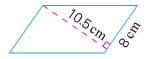 8.2cm
10.5×8.2=86.1cm2
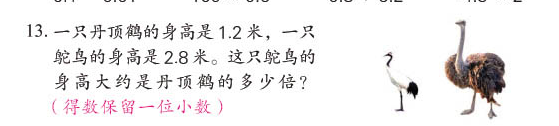 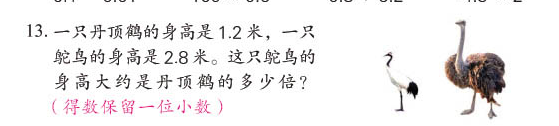 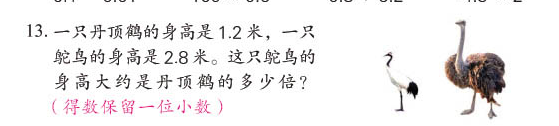 2.3
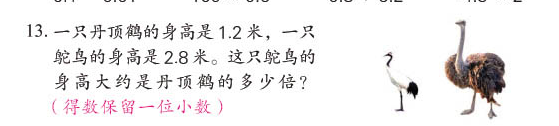 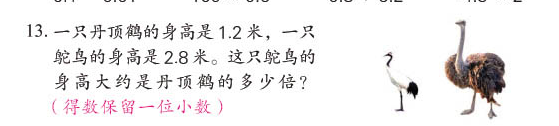 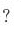 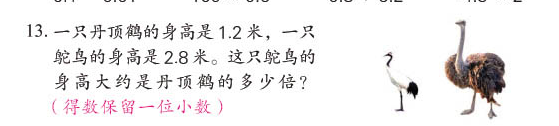 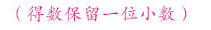 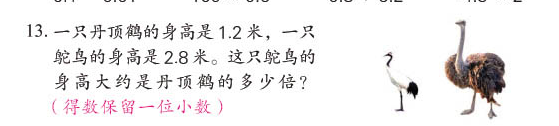 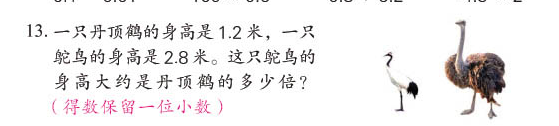 1.2×2.3=2.76（米）
≈2.8（米）
答：驼鸟的身高约是2.8米。
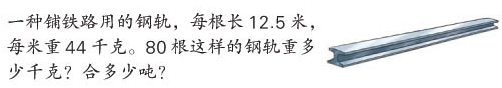 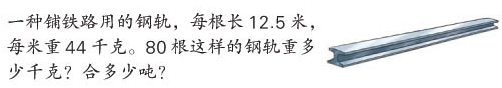 12.5×44×80
= 12.5×80×44
=44000 kg
=44t
思考？
☆3.6×1.9+0.36×81
☆ ☆ 7.6×2.4+6.5×7.6+7.6+0.76